Brain PowerCounseling and Mental Health
[Speaker Notes: It is all in your head!! The brain is the center of what we think, feel, and do. Along with the nervous system, it plays a vital role in being mentally healthy.]
Did You Know…
There over a billion nerve cells in the  human body.
Nerves can carry signals at 100 meters per  second.
If all your neurons were lined up, they  would form a 600 mile long line.
Neurons are the largest cell in the body;  they do not undergo the process of mitosis.
[Speaker Notes: Here are some interesting facts about the nervous system. There are many others at various websites. There are over a billion nerve cells in the human body— the number is more than the stars in the Milky Way.]
Nervous System
The nervous system controls:
Emotions
Movements
Thinking
Behavior
[Speaker Notes: The Central Nervous System controls reflex functions and is a path to the brain.]
Nervous System
Is divided into 2 parts:
Central Nervous System (CNS)
Brain and spinal cord
Peripheral Nervous System (PNS)
Smaller branches of the nerves
Skull and membranes protect the brain
Vertebrae and membranes  protect the spinal cord
[Speaker Notes: The Central Nervous System controls reflex functions and is a path to the brain. 
The Peripheral Nervous System controls most voluntary movements. Examples would be raising your arm, scratching, etc.]
Neurons
Messages travel through these cells to and from  the brain.
Cell Body:	contains the nucleus and produces  energy
Dendrites:	receives impulses from other  neurons
Axon:	carries impulses away from the body toward the dendrites of the next neuron
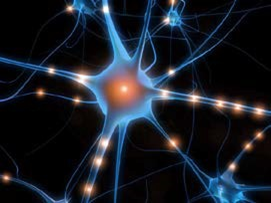 [Speaker Notes: Students could draw and label parts of neurons.]
Neurons
Myelin sheath: axons and speeds  transmissions of impulses
Synapse: is the space between the nerve cells
Neurotransmitters: chemicals released by  the neurons
Examples-
Dopamine: motivation/positive stress  
Glutamate: learning/memory  Serotonin: regulates sleep, mood
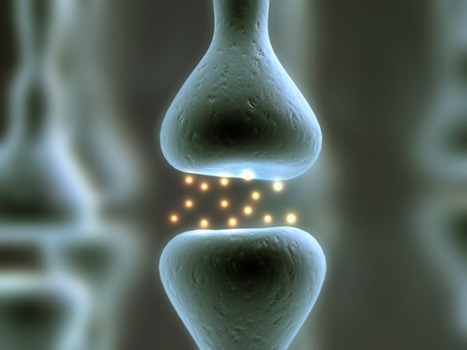 [Speaker Notes: This is the medium by which nerve signals travel.]
The Brain
Did You Know…

The brain weighs about 3 pounds.
The right side of the brain controls the left side of  the body and the left side controls the right side of  the body.
Did You Know…

The brain is made up of 75% water.
There are no pain receptors in the brain,  therefore it can not feel pain.
The human brain is the fattest organ in the body.  It is about 60% fat.
[Speaker Notes: Here are some interesting facts about the brain.]
Brain Anatomy
The human brain is comprised of 3 parts:
Hindbrain
Midbrain
Forebrain
[Speaker Notes: Students could make a diagram of the brain and label as the various slides are presented. 
Students could use the Personal Word Wall for vocabulary words.]
Brain Anatomy - Hindbrain
The Hindbrain is located at base of skull and  consists of:

Cerebellum: posture, balance, voluntary movement
Medulla: breathing, heart rate, reflexes
Pons: bridge between the spinal cord and the brain
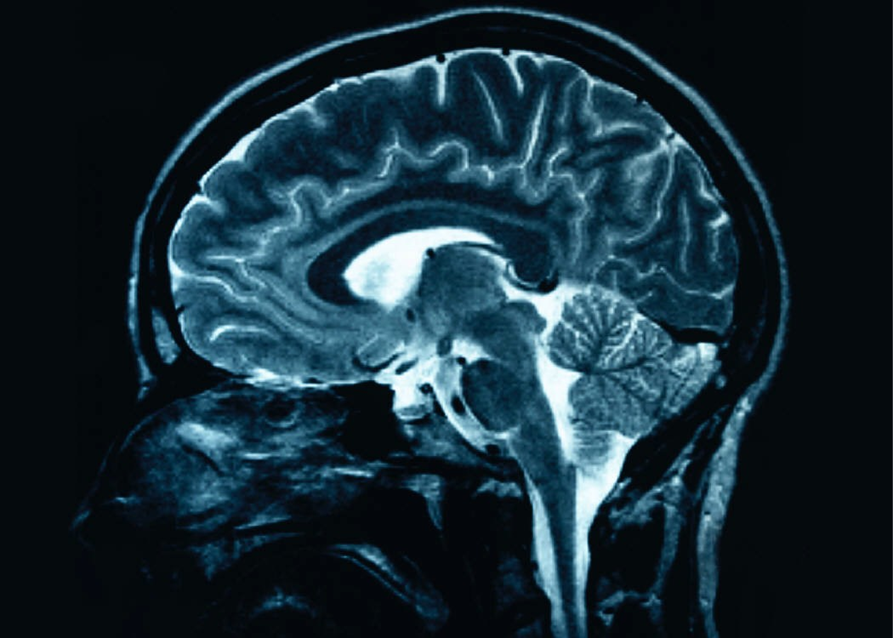 [Speaker Notes: Students could make a diagram of the brain and label as the various slides are presented. 
Students could use the Personal Word Wall for vocabulary words.]
Brain Anatomy - Midbrain
The Midbrain integrates sensory information.  Examples:
Handles all sensory information that passes between the  spinal cord and the forebrain.
It is also involved in body movement in relation to auditory  and visual signals.
Located just above the hind brain.
[Speaker Notes: The forebrain covers the brain’s central core.]
Brain Anatomy - Forebrain
The Forebrain contains-
Thalamus: relay station for all sensory information  except smell.
Hypothalamus: controls hunger, thirst, sexual  behavior
Hippocampus: important in forming memories
Amygdala: involved in memory and emotions
[Speaker Notes: The forebrain covers the brain’s central core.]
Brain Anatomy - Forebrain
Cerebrum: the largest and most developed part  of brain.
Responsible for intelligence, personality, thinking  The cerebral cortex is a gray tissue that covers  the cerebrum
http://en.wikipedia.org/wiki/Intraparietal_sulcus
[Speaker Notes: The cerebral cortex is the top layer of the cerebrum. 
Share with students that they will have an opportunity to make a brain and label it similar to this one.]
Brain Anatomy - Forebrain
The cerebral is divided into two hemispheres which contain the…
Occipital lobe: for vision
Parietal lobe: handles information from the senses
Temporal lobe: hearing, memory, emotion, speaking
Frontal lobe: organization, planning, creative thinking
Famous Head Injury Case: Phineas Gage
People described him as a nice man.
In 1848 he worked for the railroad and an explosion  occurred that propelled a metal rod through his cheek and  into his skull.
He survived, but his personality changed. He was angry and  belligerent.
This was the first brain injury case to suggest a link between  brain trauma and personality change.
[Speaker Notes: Doctors were able to study his personality change and contributed the change to his brain injury.  
Students could do further research into this case.]
References and Resources
Images
Nervous System. Digital image. Life in Spite of MS. N.p., n.d.Web. 21 Oct. 2012.                                                                               http://www.life-in-  spite-of-ms.com/multiplesclerosispictures.html
"Intraparietal Sulcus." Wikipedia.org. N.p., n.d.Web. 21 Oct.  2012. http://en.wikipedia.org/wiki/Intraparietal_sulcus
"Various Images." Microsoft Office on Line. N.p., n.d.Web. 21 Oct. 2012.                                     http://office.microsoft.com/en-  us/images/??Origin=EC790014051033&CTT=6&ver=12&app=powerpnt.exe
Textbooks
Kasschau, R.A. (2002) Understanding Psychology. NewYork: Glencoe/McGraw-Hill  School Pub. Co.
Websites
KidsHealth
#1 most-trusted source for physician-reviewed information and advice on children's health and parenting issues. For  parents, kids, teens www.kidshealth.org
Brain Facts
Learn the basics of how the brain’s 100 billion nerve cells are born, grow, connect, and function. Neuroanatomy; Cell  Communication; Brain Development. www.brainfacts.org